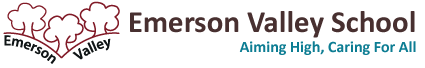 EVS Wrap Around Care
07.45-08.40
15.20-17.45
MAKE NEW FRIENDS
PLAY GAMES
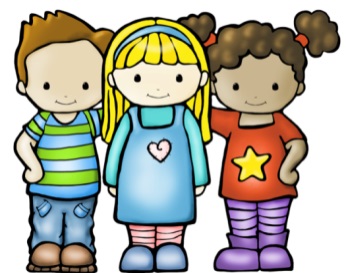 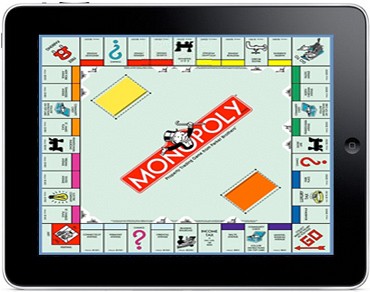 Cost Options:
£3.00 per day      	BREAKFAST
£15.00 per week               CLUB

£11.25 per day       AFTER SCHOOL
£56.25 per week              CARE

BOOK NOW – FORMS ARE AVAILABLE TO DOWNLOAD FROM THE SCHOOL WEBSITE
There will be cereal, toast, fruit, yoghurts, pancakes, crumpets
and BACON ROLLS on Fridays.

A light snack will be offered at After School Care
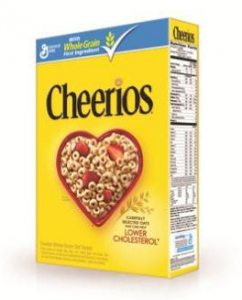 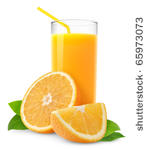 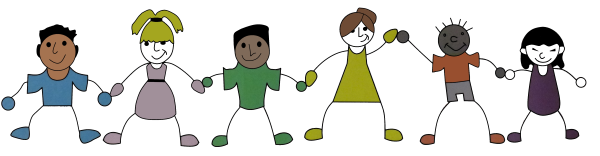 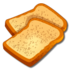 Children who eat school breakfast are more likely to:
Reach higher levels of achievement in reading and math
Concentrate better
Be more alert
Retain more of what they learn
Participate in class
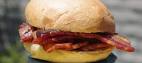